L’évaluation d’impact sur la santé (EIS)Présentation à une MUNICIPALITÉ
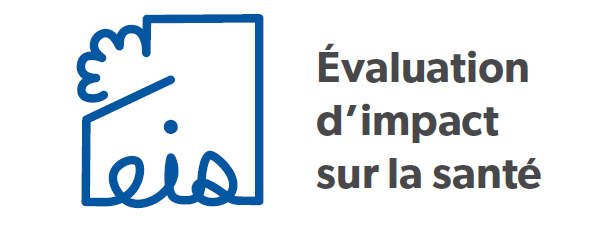 Document préparé par 
l’Équipe EIS de l’INSPQ
Qu’est-ce que la santé?
La santé est un état complet de bien -être physique, mental et social, et ne consiste pas seulement en une absence de maladie ou d’infirmité. 

	Elle représente la capacité physique, psychique et sociale des personnes d'agir dans leur milieu et d'accomplir les rôles qu'elles entendent assumer d'une manière acceptable pour elles-mêmes et pour les groupes dont elles font partie.
Définition de l’OMS, 2003




Gouvernement du Québec, Loi sur les services de santé et les services sociaux,

chapitre S-4.2, à jour au 1er décembre 2005
2
Qu’est-ce qui influence la santé?
La santé est déterminée par un ensemble de facteurs individuels, sociaux, économiques et environnementaux.
	Ces facteurs ou déterminants sont nombreux, variés, interreliés et agissent les uns avec les autres tout au long de la vie.

    Plusieurs déterminants de la santé se trouvent en dehors de la sphère d’intervention directe du réseau de la santé
3
Source: Comité sénatorial permanent des affaires sociales, des sciences et de la technologie, La santé des Canadiens – Le rôle du gouvernement fédéral, Volume un : Le chemin parcouru, mars 2001.
Perspective municipale de la santé
Les choix faits par les municipalités peuvent favoriser ou, à l’inverse, nuire au développement d’une population en santé. 

	Les décisions des municipalités, qui touchent par exemple:
       -  le développement économique local
       -  le transport et la mobilité
       -  l’environnement bâti
       -  l’habitation

   ont des impacts sur les environnements, les
   milieux et conditions de vie des citoyens ainsi que
   les services qui leur sont offerts.
Source: DSP Montérégie
4
Qu’est-ce que l’EIS?
«Une combinaison de procédures, méthodes et outils qui permettent de juger les effets possibles d’une politique, d’un programme ou projet sur la santé de la population et la distribution de ces effets au sein de la population »

	En d’autres mots, l’EIS permet de dresser un portrait des impacts anticipés sur la santé d’une politique ou d’un projet. 

	Elle met également en lumière comment les différents groupes de la population pourraient être touchés par ces impacts.
Définition la plus utilisée

Gothenburg consensus paper, OMS – Bureau régional de l’Europe, 1999
5
Mais encore… l’EIS
Est une approche flexible pouvant s’adapter à différents contextes de réalisation
Repose sur la collaboration entre les acteurs municipaux et ceux de santé publique (approche intersectorielle et multidisciplinaire)
S’appuie sur les meilleures connaissances disponibles (contextuelles + scientifiques)
Documente autant les impacts positifs que négatifs d’une politique ou d’un projet avant son adoption
S’accompagne de recommandations permettant de: 
Maximiser les effets positifs d’une politique ou d’un projet
Minimiser ses effets négatifs 
Réduire les inégalités sociales de santé
6
[Speaker Notes: .]
Pour les acteurs municipaux, l’EIS
Donne accès à une équipe de professionnels scientifiques multidisciplinaires 
Fournit des informations utiles basées sur les connaissances scientifiques
Propose des ajustements ou solutions concrètes pour améliorer la qualité de la politique ou du projet à l’étude
Apporte un « argumentaire santé » pour soutenir la prise de décision et l’avancement des initiatives
Démontre la valeur ajoutée des actions favorables à la santé
Outil d’aide à la décision
7
Quand faire une EIS?
L’EIS met en lumière les impacts possibles sur la santé d’une politique ou d’un projet en cours d’élaboration et aide ainsi les décideurs à réfléchir aux changements constructifs qu’ils peuvent y apporter avant son adoption et sa mise en œuvre.
Adoption et implantation de la politique ou du projet
Planification et élaboration d’une politique ou d’un projet
EIS
Révision de la politique ou du projet
La politique ou le projet doit cependant être suffisamment élaboré pour qu’on puisse connaître la nature des principales mesures ou composantes qui sont mises de l’avant.
8
Étapes de l’EIS
Sélectionner une politique ou un projet pertinent pour une EIS
Prospection
Une démarche structurée, mais non rigide
Identifier les éléments de la politique ou projet susceptibles d’influencer la santé
Dépistage
Apprécier de façon préliminaire les impacts et planifier la réalisation de l’analyse
Cadrage
Analyse
Rassembler les connaissances pertinentes pour documenter le projet et analyser ses impacts potentiels
Proposer des ajustements ou solutions pour améliorer les retombées du projet sur la santé et réduire les inégalités sociales de santé
Recommandations
Apprécier la pertinence et l’efficacité du processus et soutenir la mise en œuvre du projet
Évaluation et suivi
9